LS1 BLM@LHC status
07/04/2014
Surface racks
P2      + corrected  the configuration
P4      + installed but  p.s. should be below row 31 ( currently 34).
	  + 4 extensions  in hall of P4
	



		Rack configuration:
		R  L
		I   C
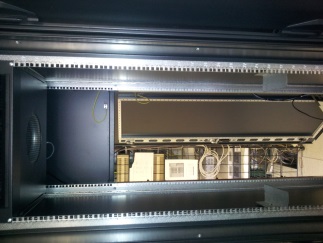 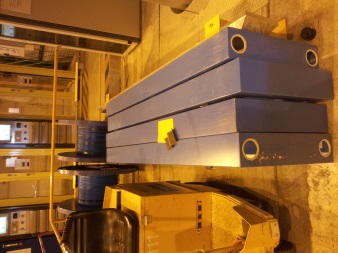 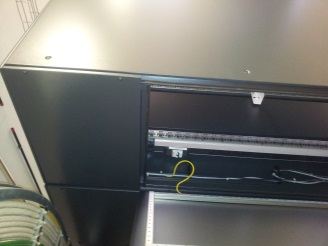 BLM tunnel
BLM re-installation: 
Sector 8-1:  R8 done, L1 – not yet finish (20L1->33L1, 2-3 working days)
Sector 1-2 : from 07.04
* Re-install BLM in open Ics ( sector 6-7 first)
LSS
Coating of rest of supports and brides outside of CERN,  RAL3020 + schedule :   the sample?

2nd  Russian team 	 –  + 02/04 – 30/06 ; -3rd team 30/06(24/06?) – 30.09 (23.09)
 		 – the possible prolongation of Russian team: 							30.09(23.09) – 12.12.2014

SEM->LIC

New Installation
 
HV divider

Last, April 2014, BLM related schedule ( 2 pdf files)